Texas State Board of Education
Learning Roundtable
Educating the Digital Generation
Transforming Learning Together
John Dragoon	
Executive Vice President, Chief Marketing Officer

@jkdragoon

Hmhco.com
Houghton Mifflin Harcourt
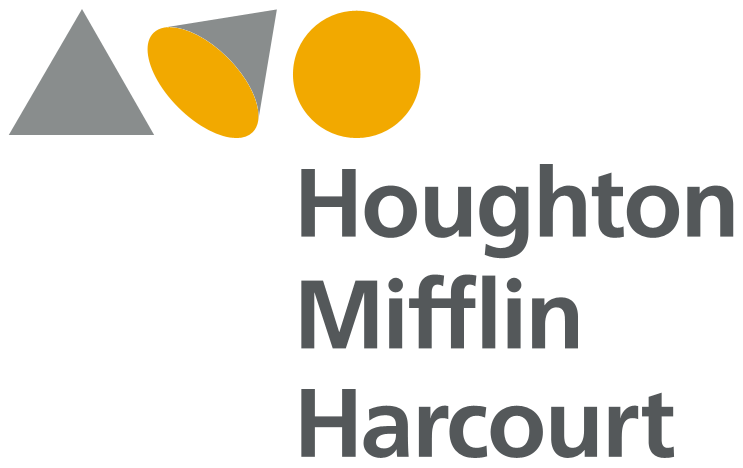 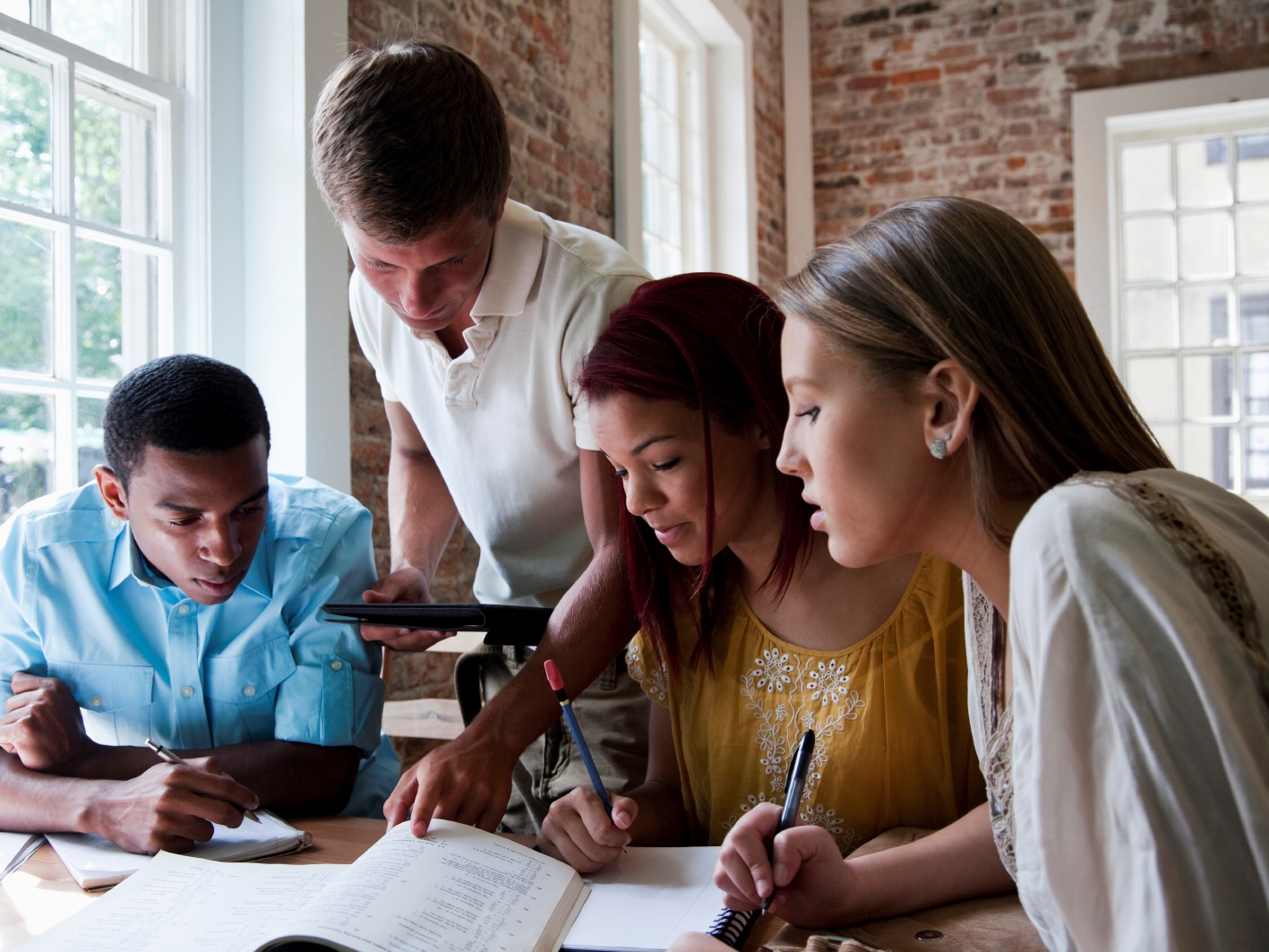 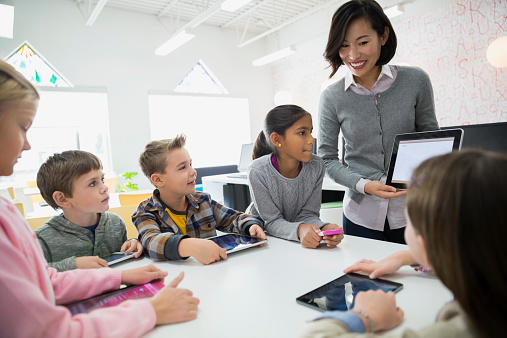 Picture of children learning
Enable Learningin a Changing Landscape
Complexity
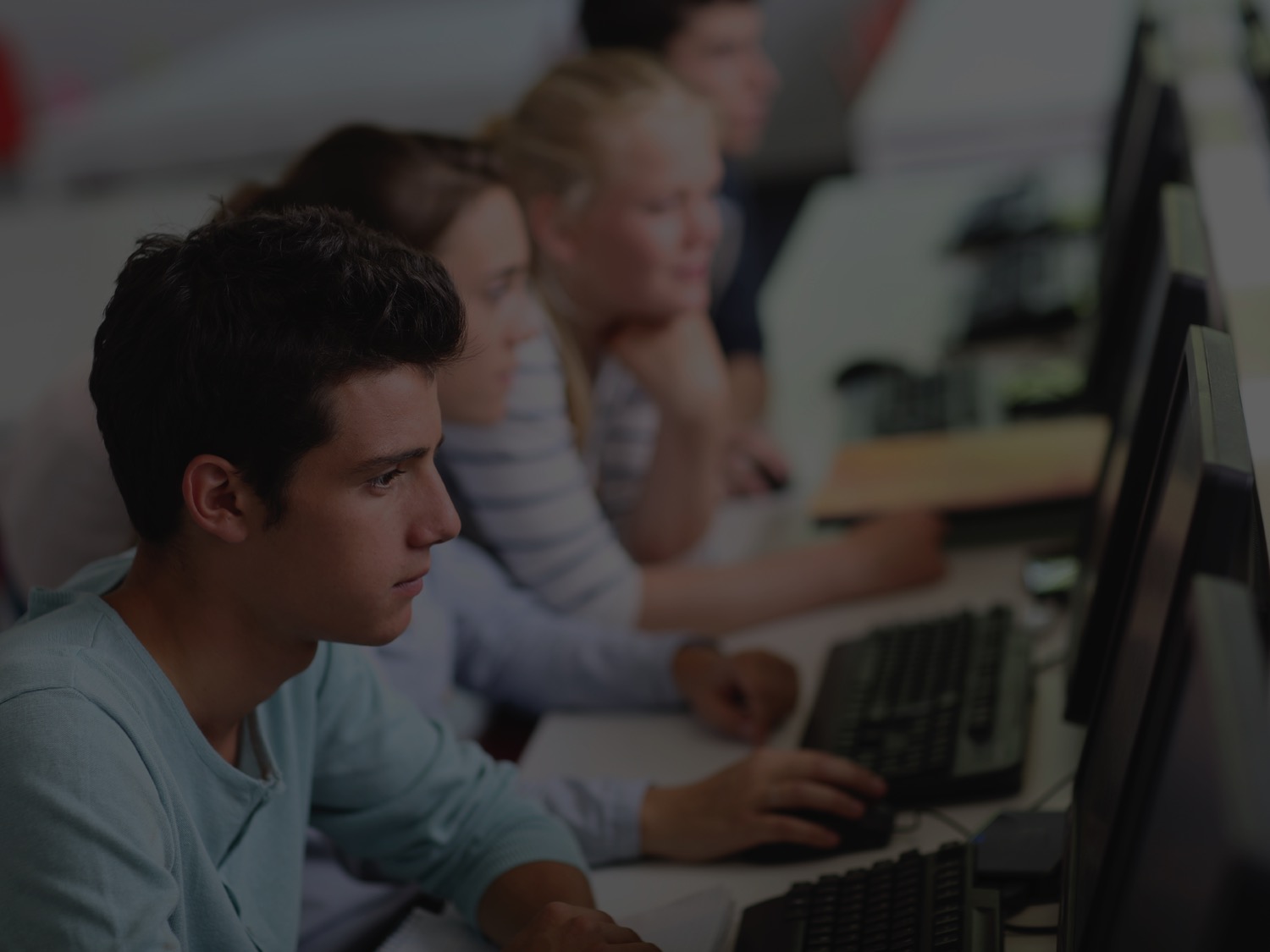 Standards
High-stakes tests
Technology
Data
Competition
Choices
=
COMPLEXITY
An Integrated Solution Approach
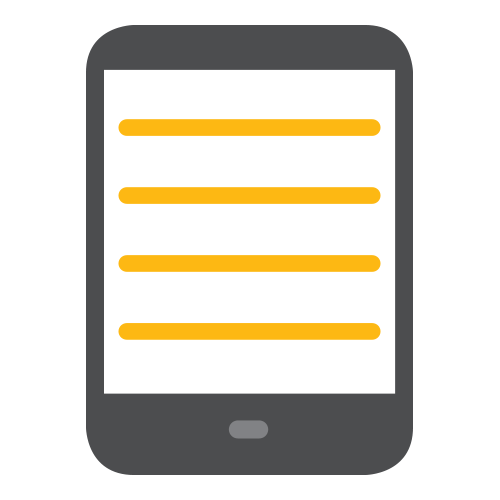 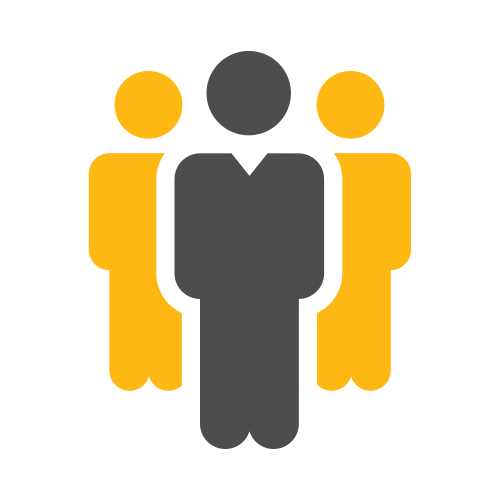 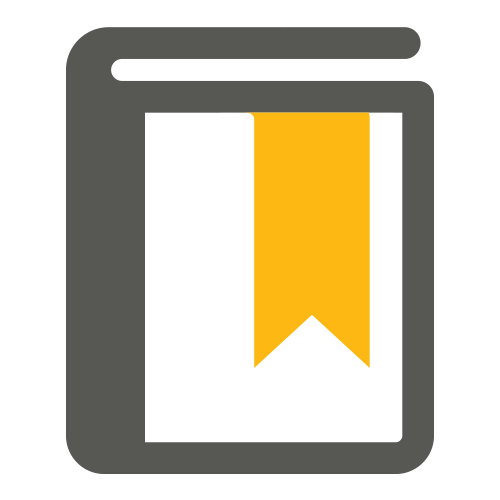 Content
Technology
Expertise
What Makes Great Content?
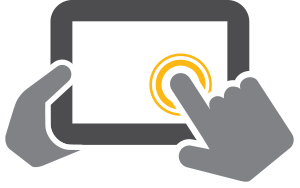 Content
Services
Technology
Content – Services – Technology
Interactive
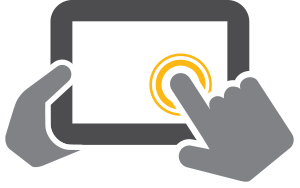 Effective
Adaptive
Accessible
Portable
Content
Services
Technology
Educational Services That Support Professional Development, Programs and Transformation
Educational Services That Support Professional Development, Programs and Transformation
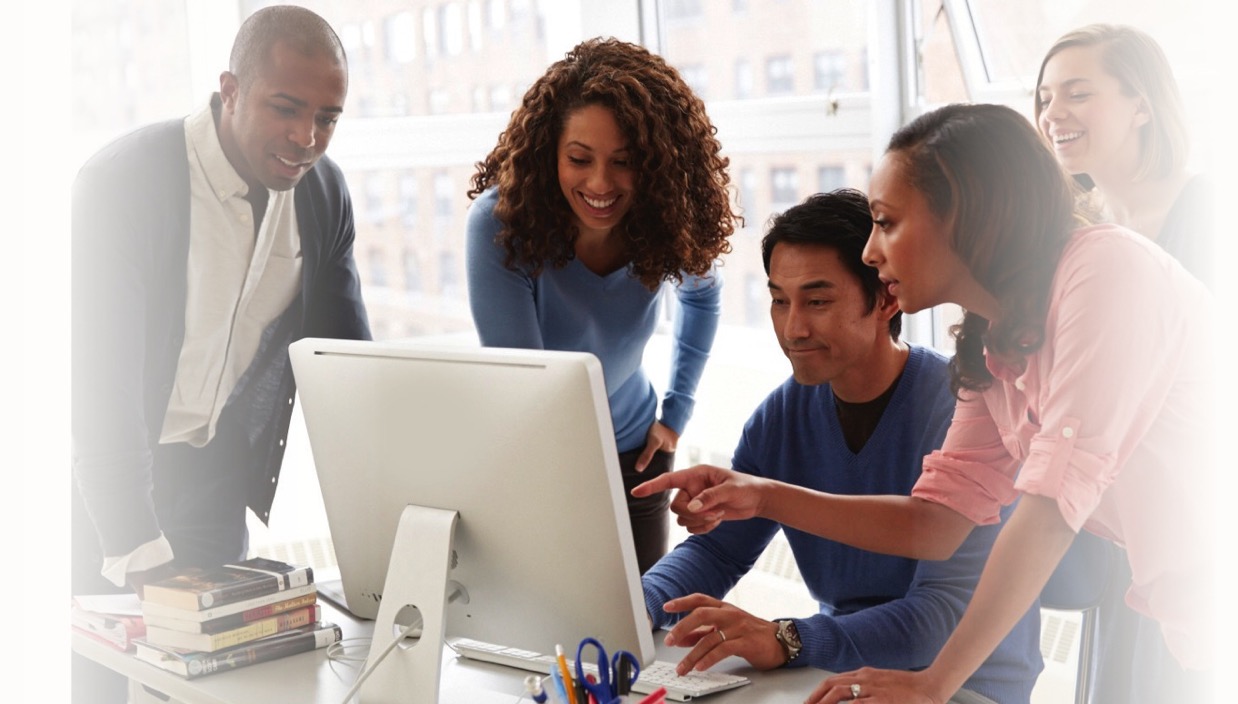 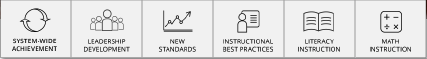 9
Transforming through Partnership
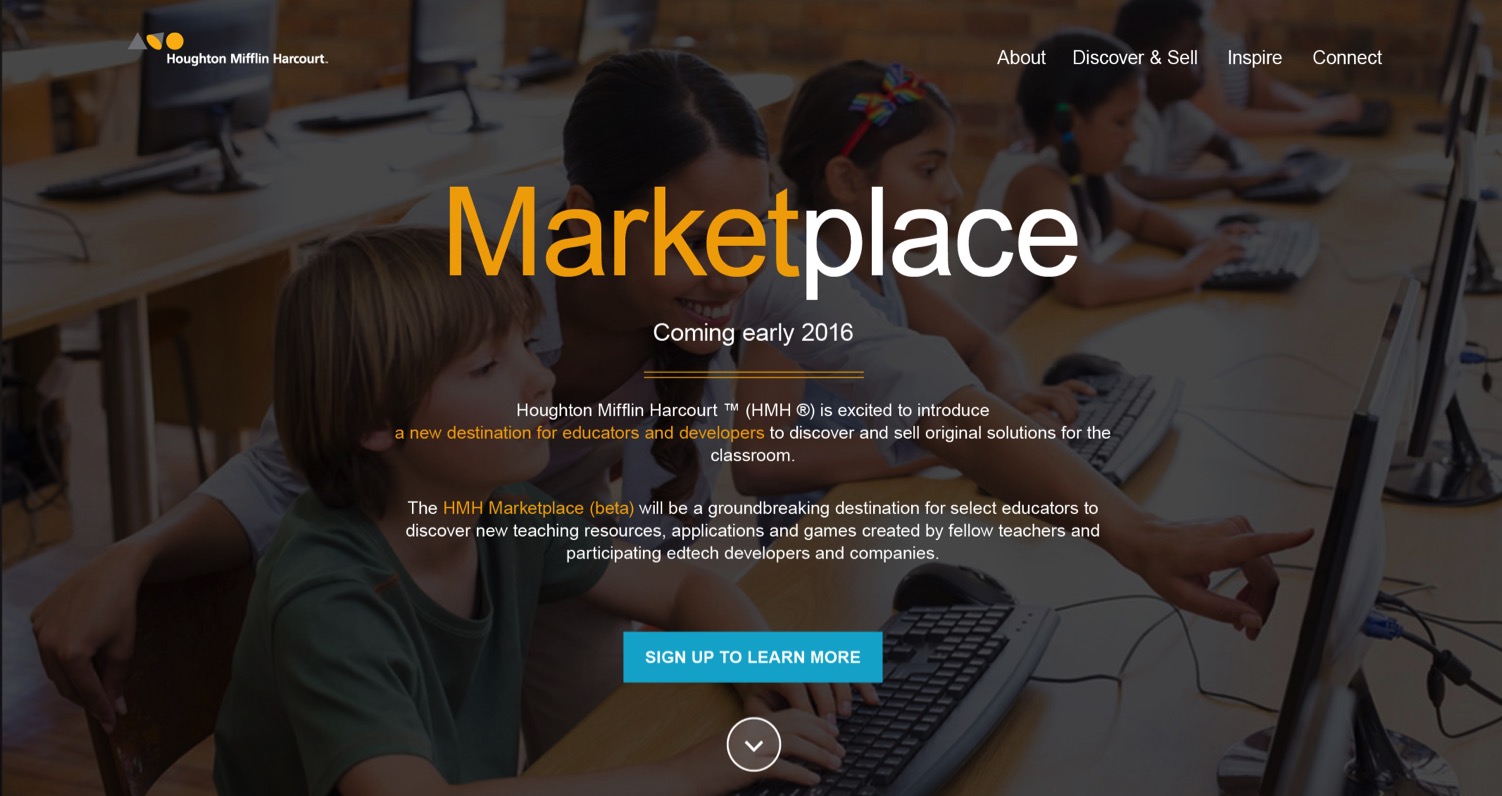 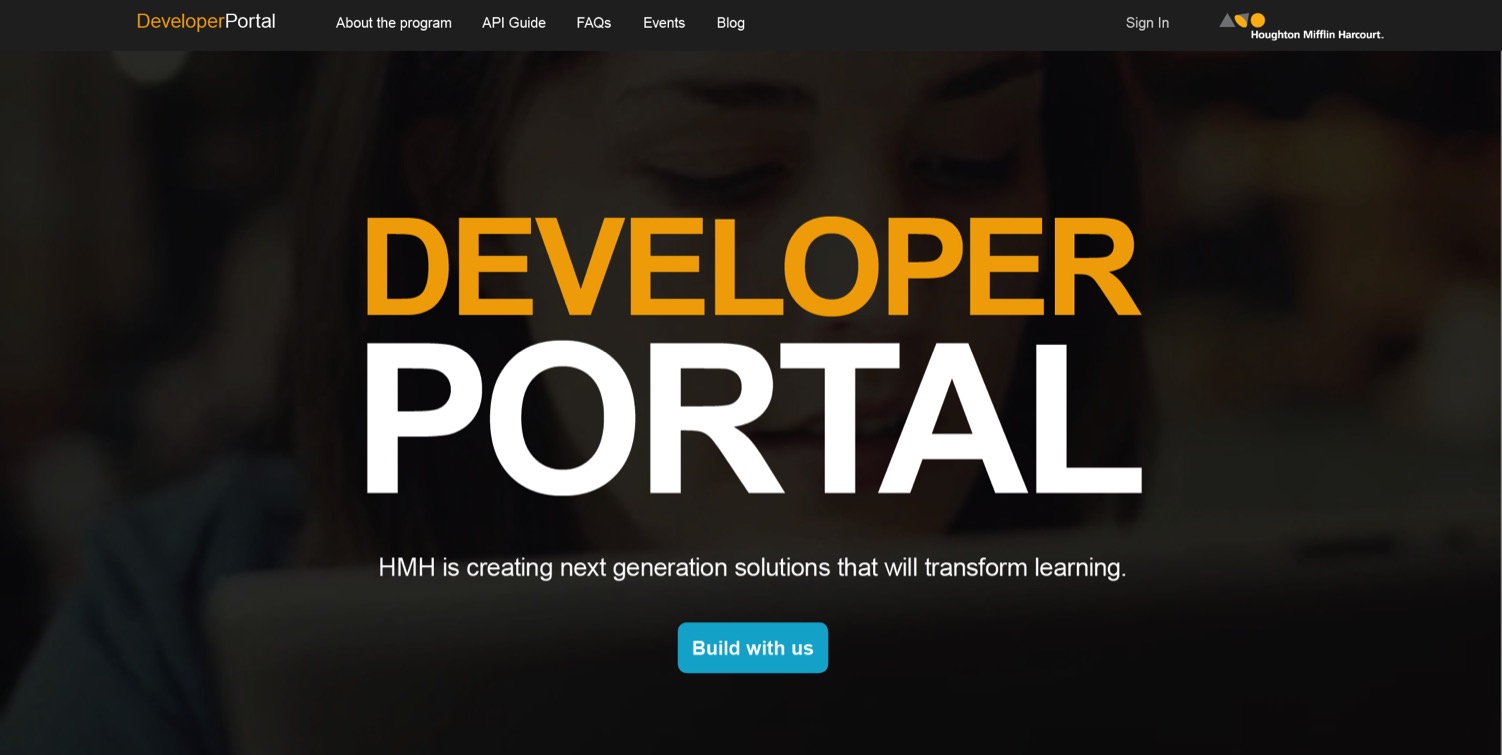 10
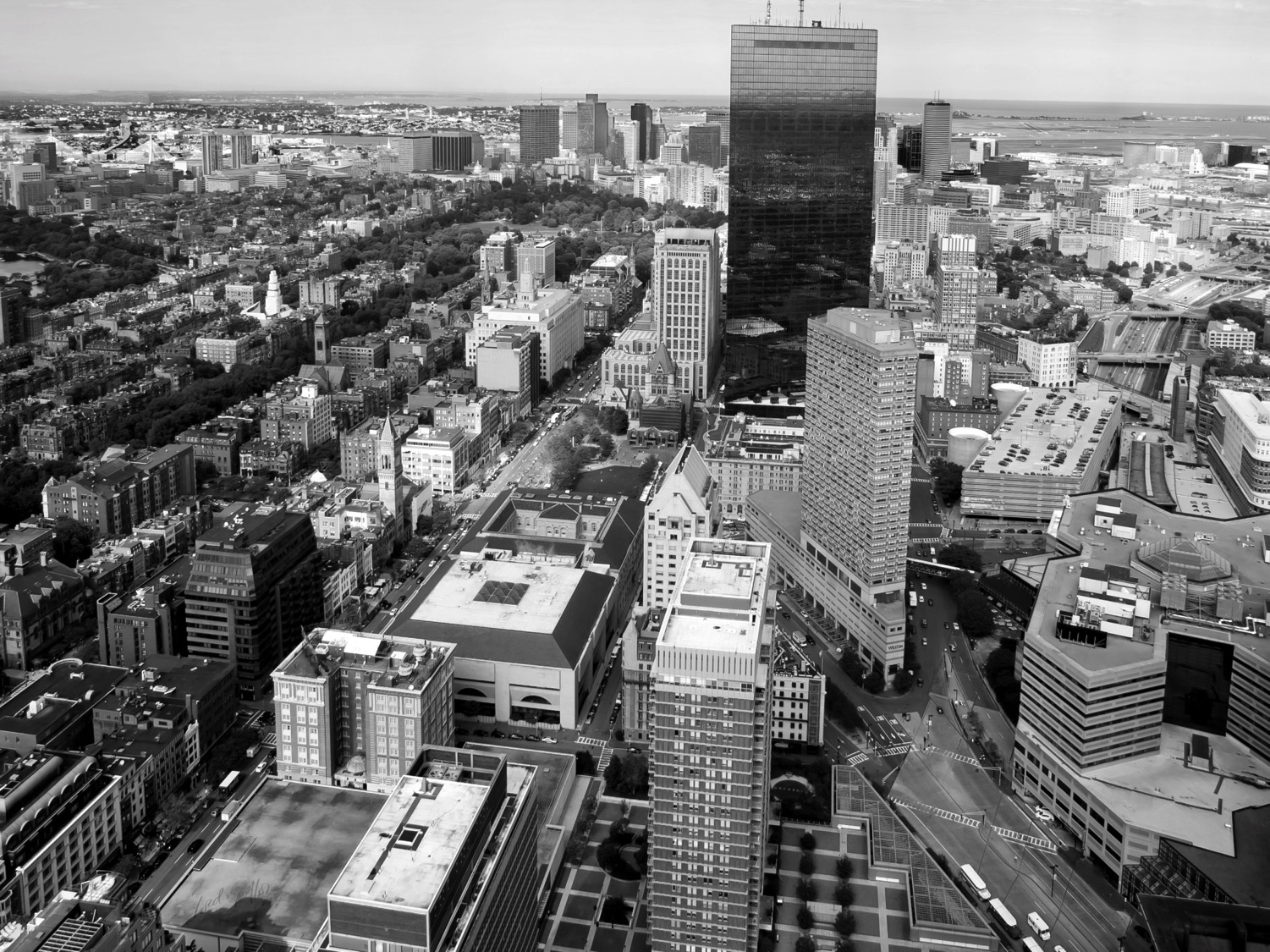 A vision for the future of education
Picture with labels of digital, dynamic content, content in the cloud, interactive,  competency-based success, independent of time and location, personalized – showing locations of buildings
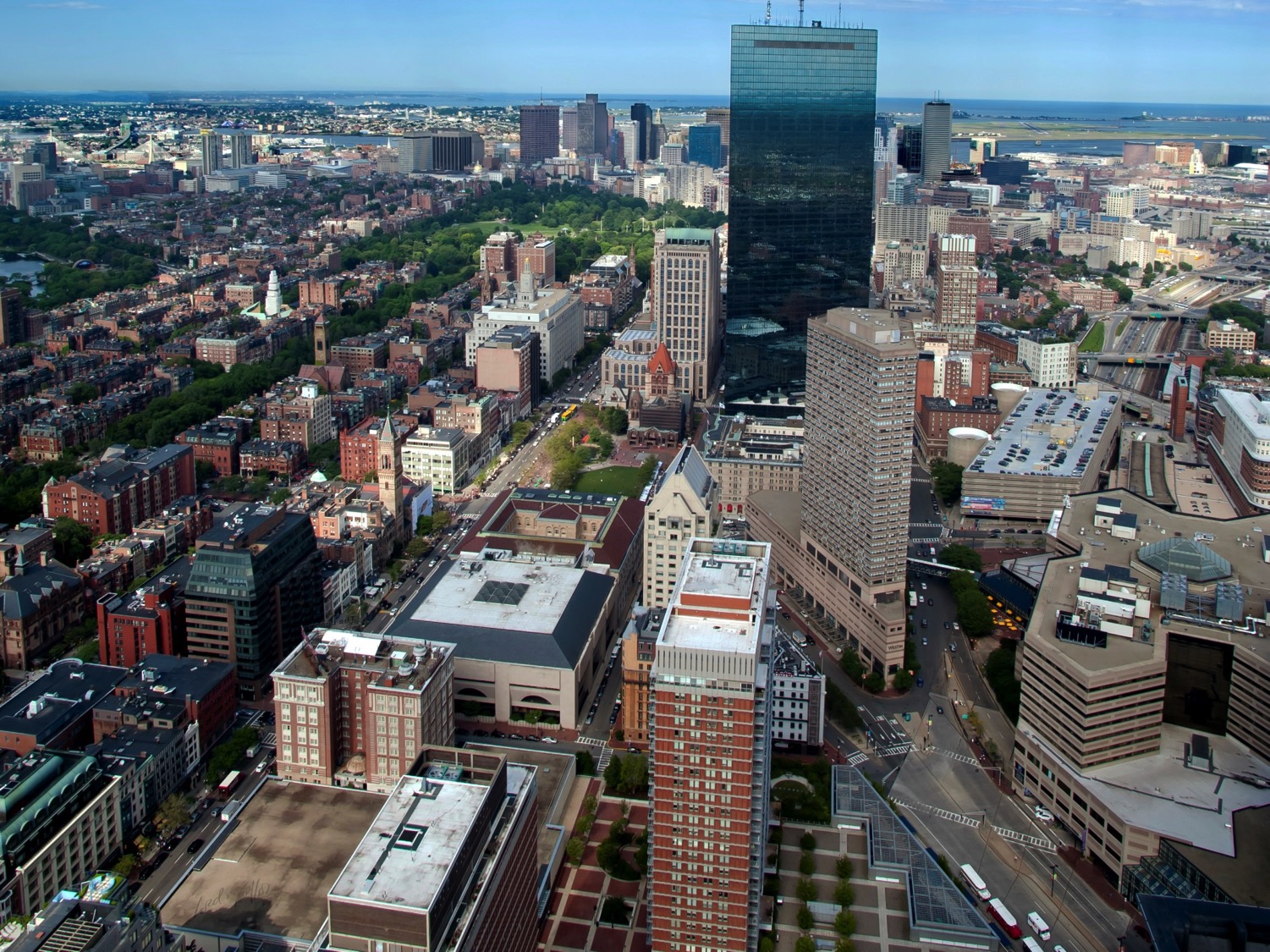 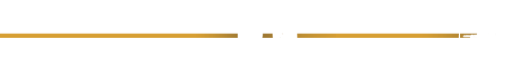 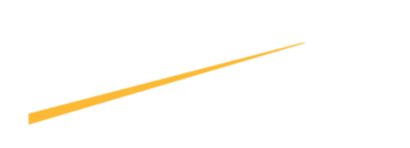 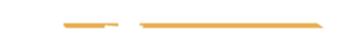 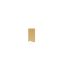 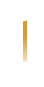 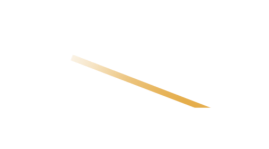 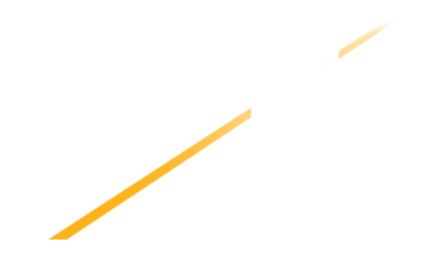 Interactive
Digital LearningIdentity
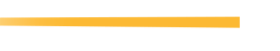 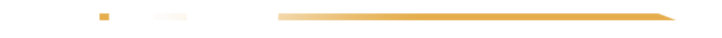 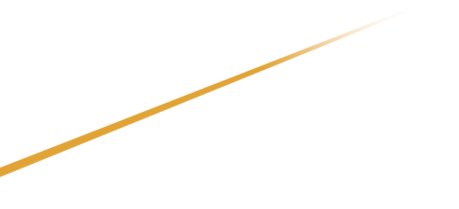 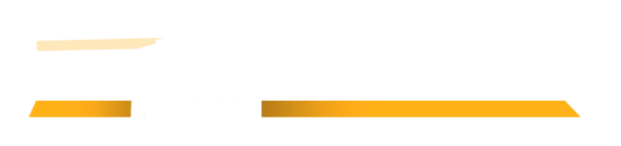 Content inthe Cloud
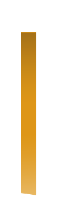 DynamicContent
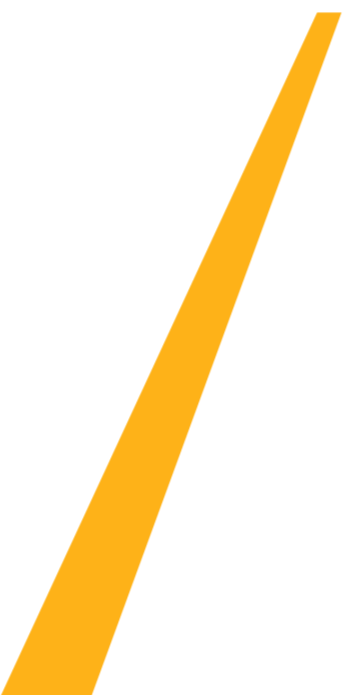 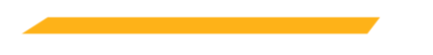 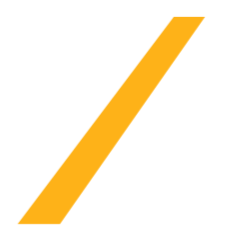 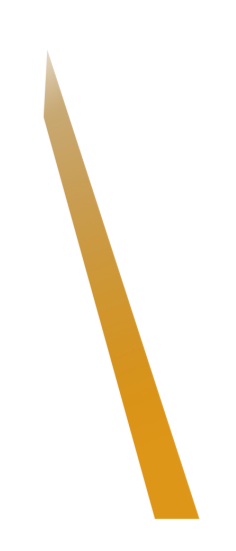 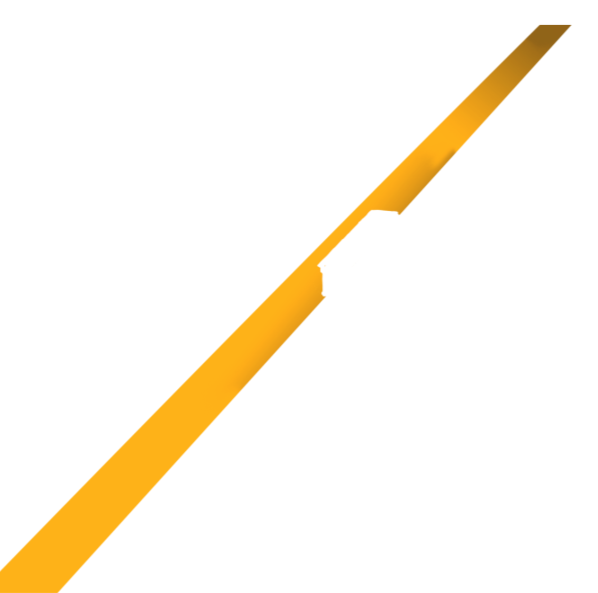 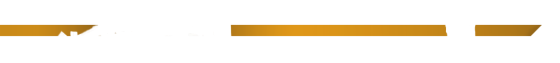 Personalized
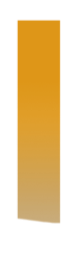 Competency-BasedSuccess
Independent ofTime and Location
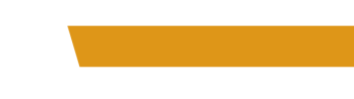 Final Thoughts – The Next Five YearsLeading the Learning Transformation
Readiness
Security
Infrastructure
Parental Engagement
Focus on Quality
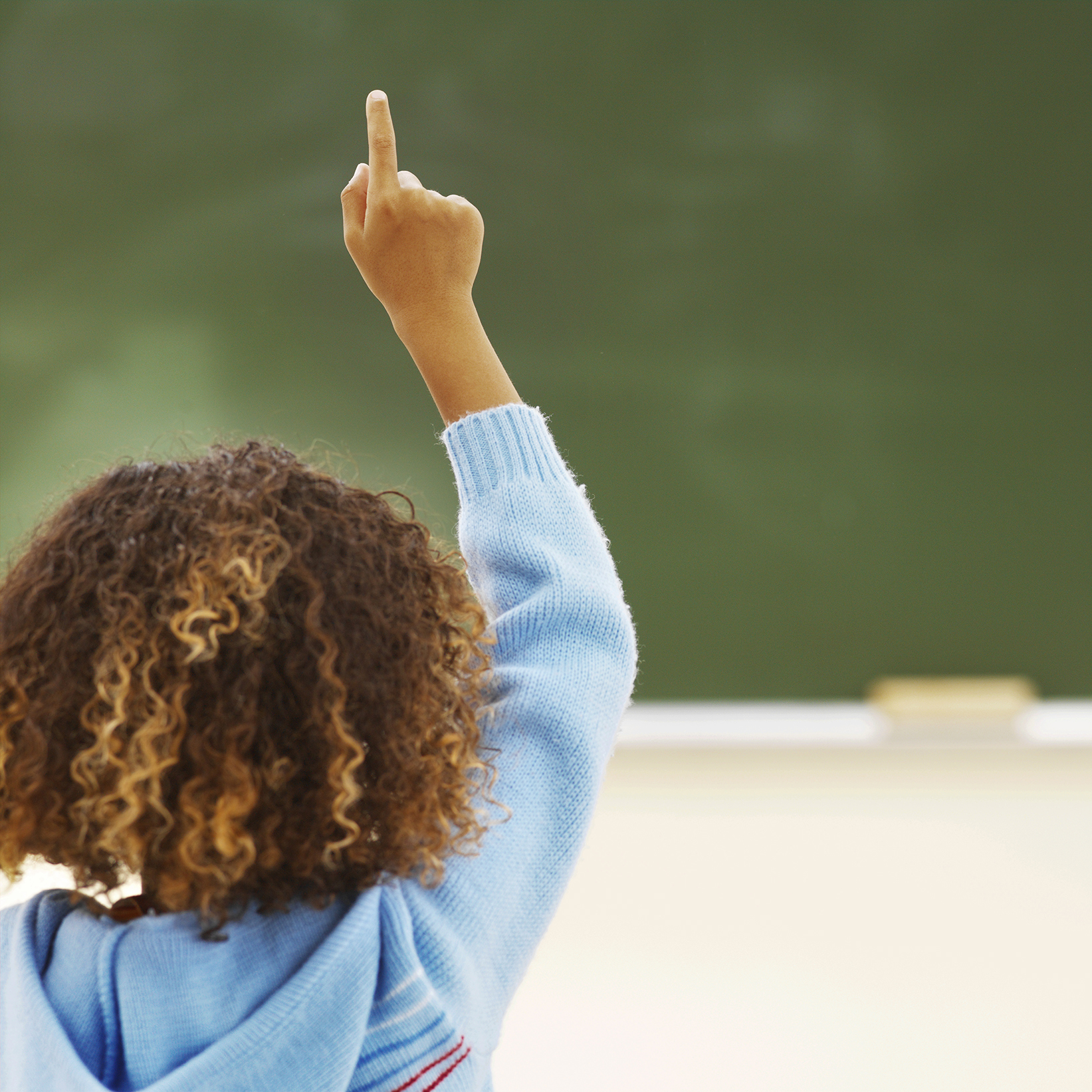 13
[Speaker Notes: What do you think Texas should be doing over the next five years regarding the transition toward digital that will ensure all teachers and students have the best environment for learning and are successful?]
Thank you
@hmhco